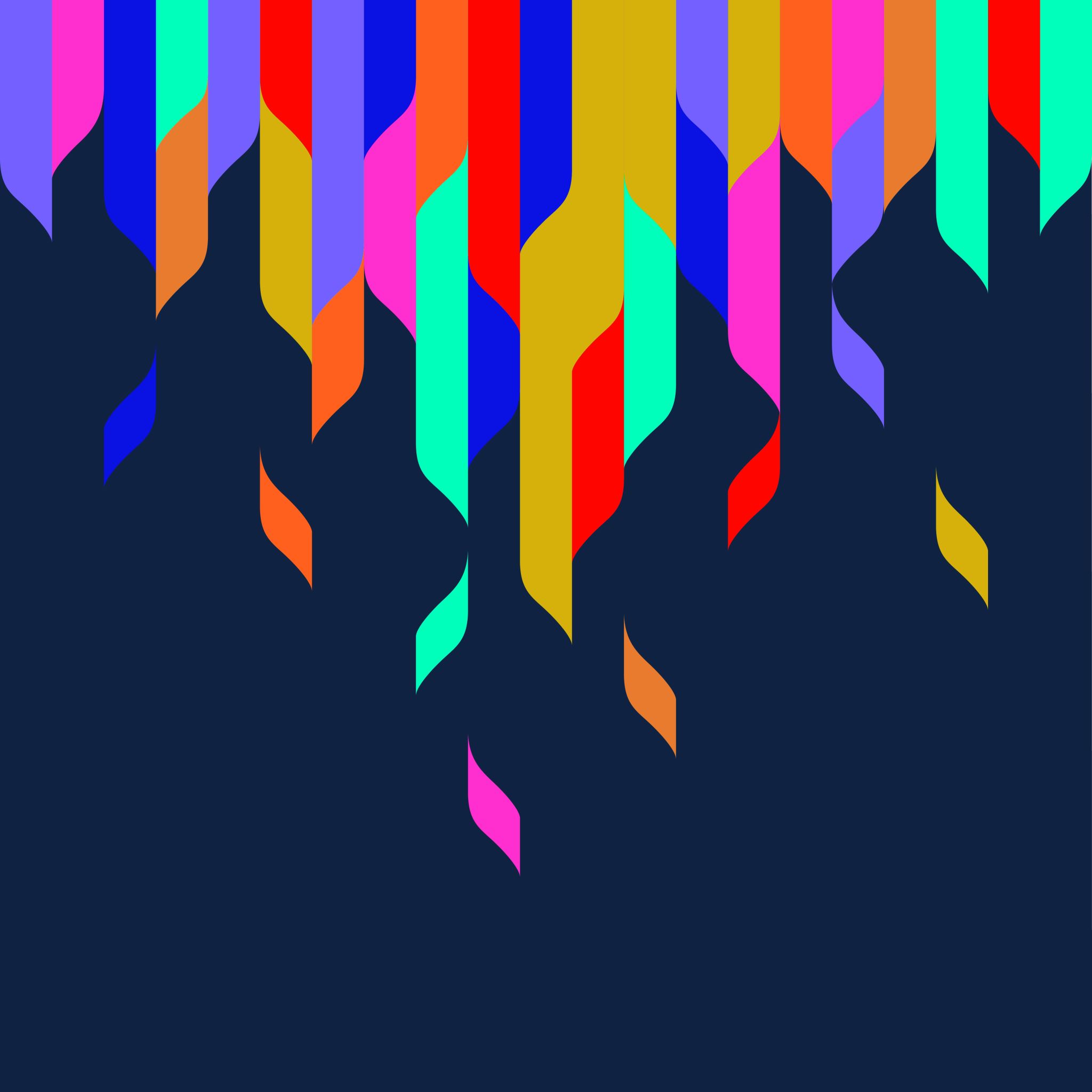 Unidad 3
En la recepción
EN LA RECEPCIÓN DE UN HOTEL
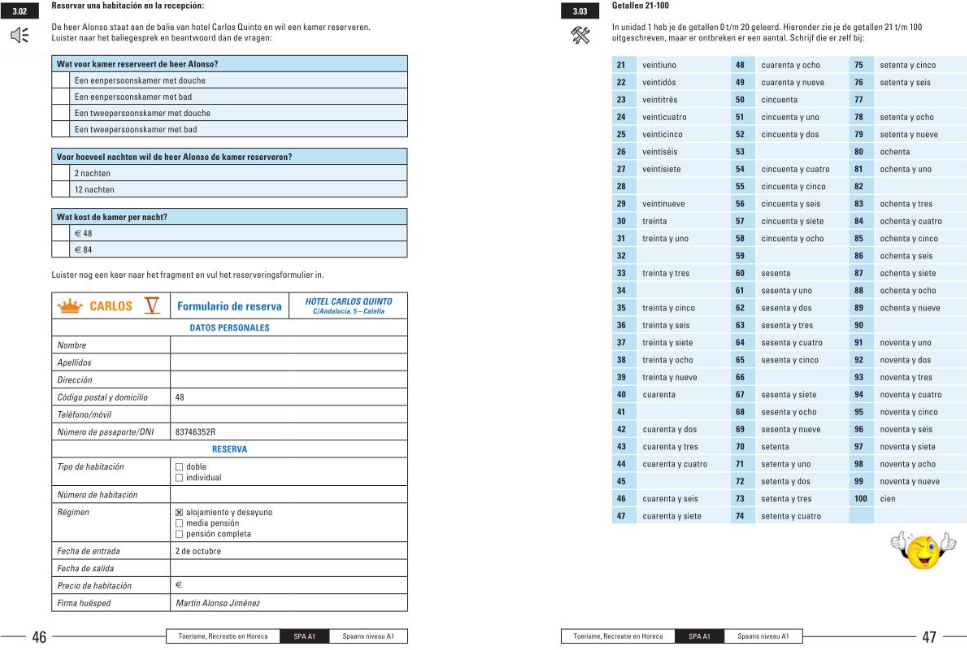 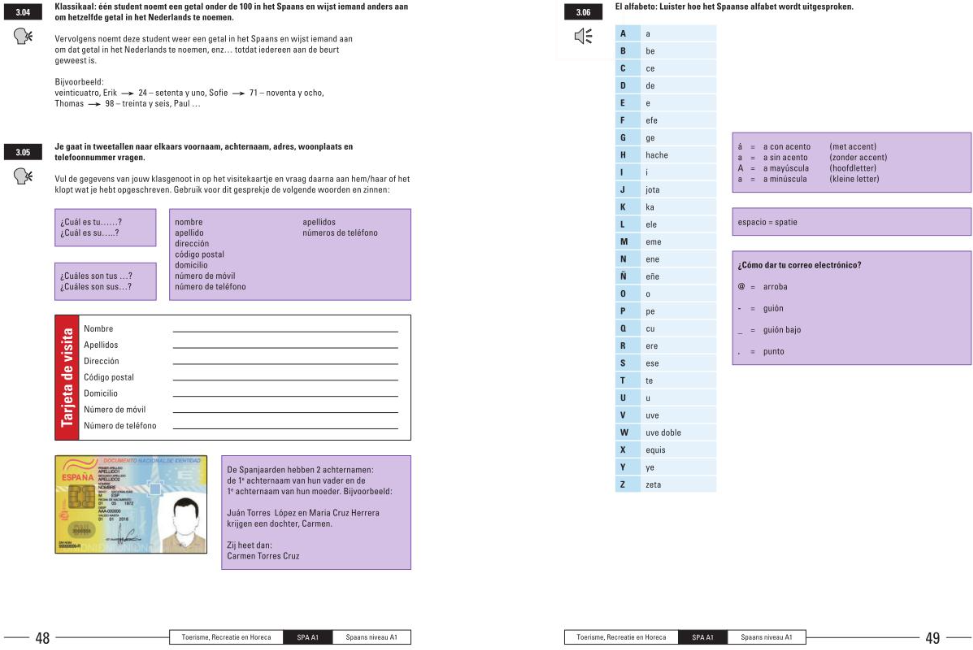 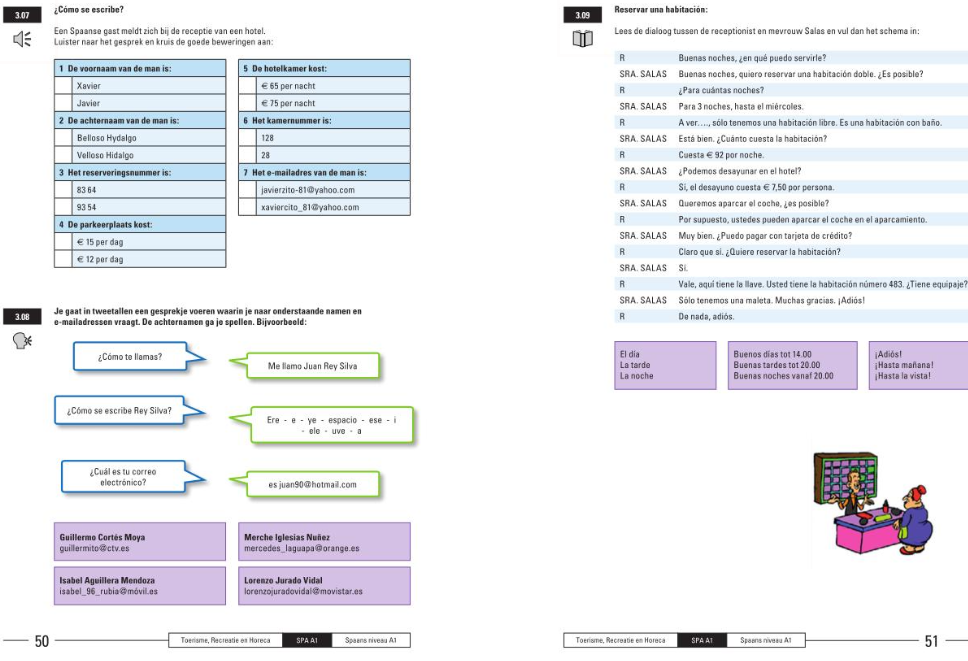 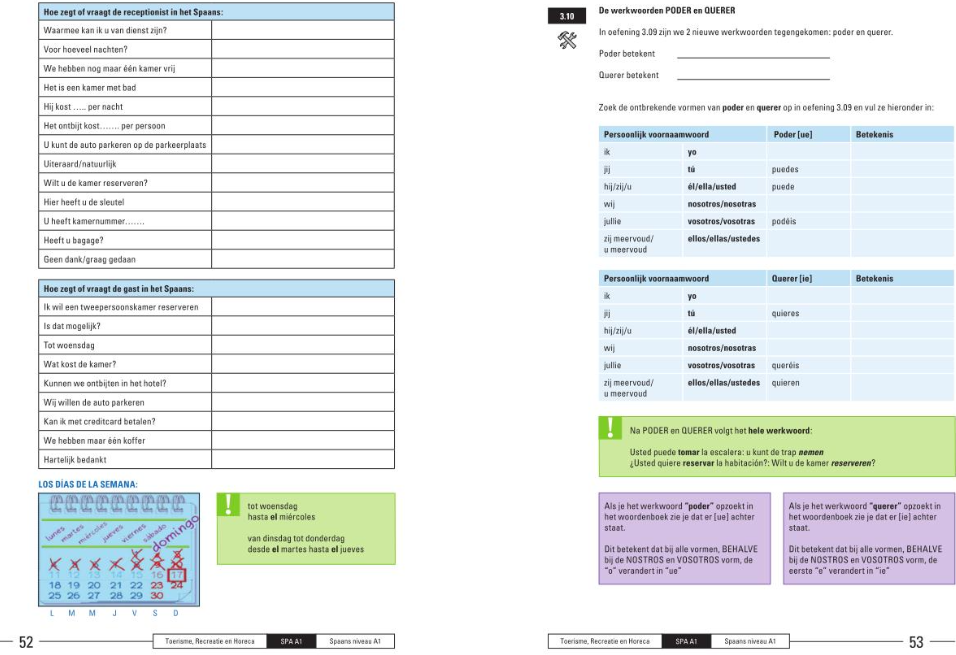 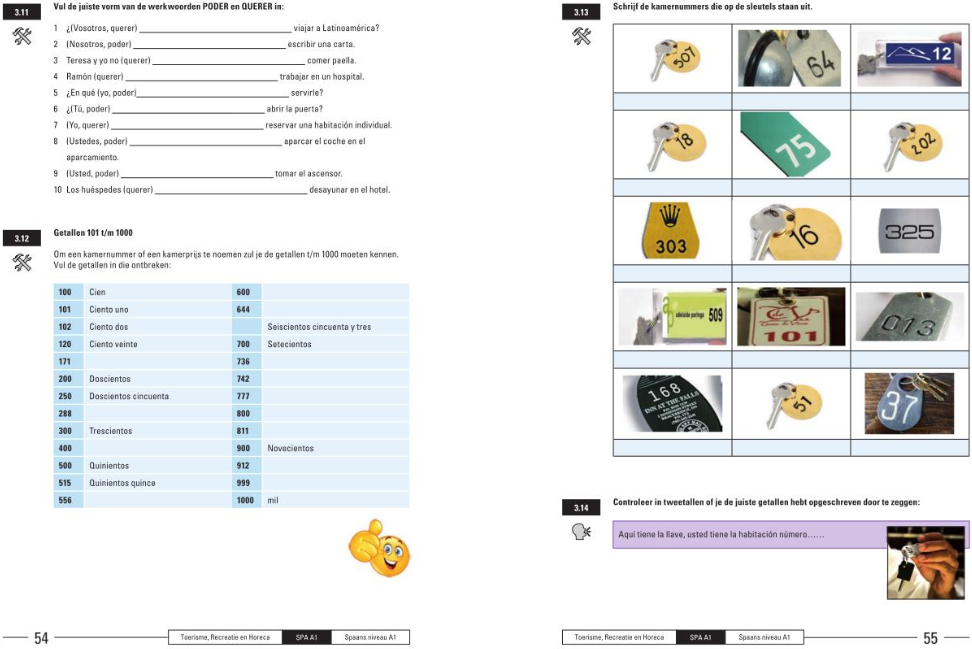 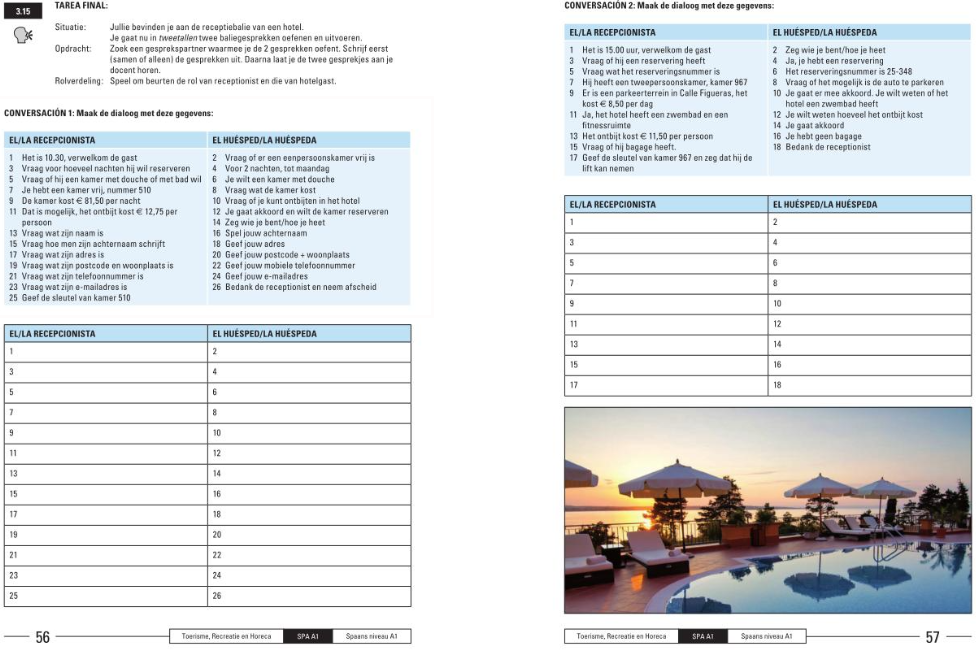 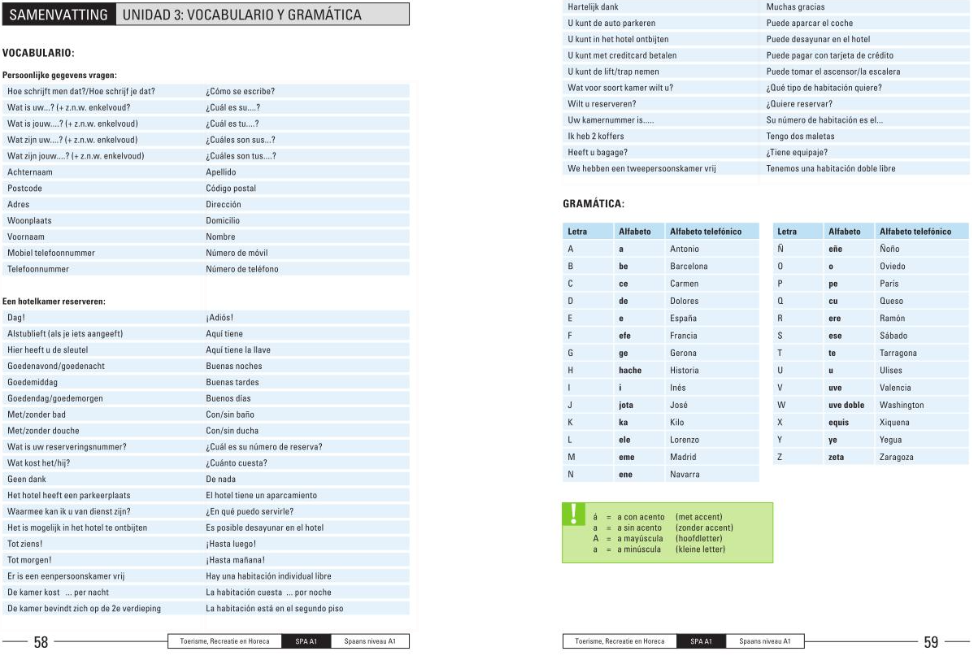 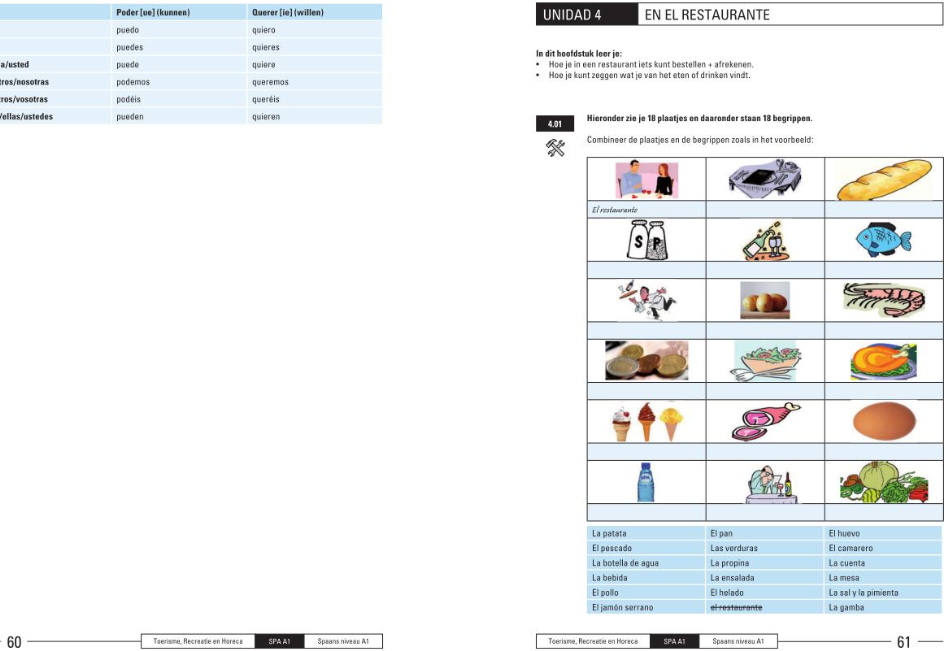